My $10,000 Investment
Nhan Truong
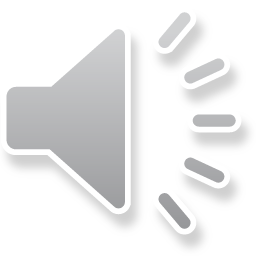 Where Will My Money Go?
Buying a house
Owning a cafe
College
Car
Vacation/Travel
Shopping
Food
Concerts
Gifts
Charity
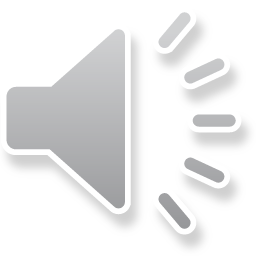 Where Will My Money Go?
Buying a house 20%
Owning a cafe 15%
College 15%
Car 12%
Vacation/Travel 11%
Shopping 10%
Food 9%
Concerts 5%
Gifts 2%
Charity 1%
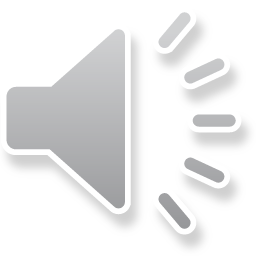 Graph Representation
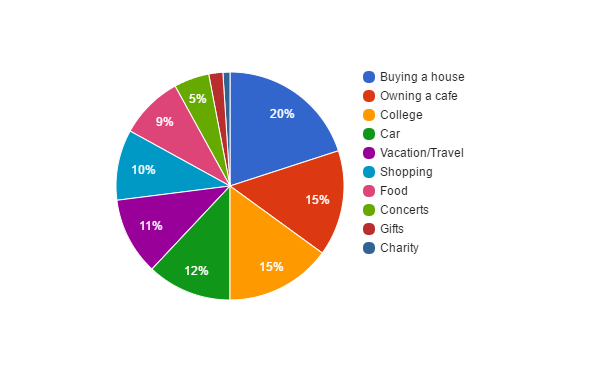 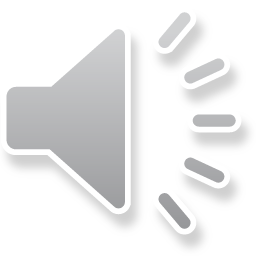 Summary
I want to first invest in buying a new house for my parents and my siblings to live in because they are getting older and older so they cannot go up three flights of stairs anymore without feeling tired or pain. Then, I also want to help my parents by building a family business (cafe) so they would not need to work for other people. Next, I want to go to college, without needing to pay for many college loans. Every item below that becomes optional to me, to be honest, because I want my family to be happy first and for my education to be accessible, and so everything else becomes secondary to those. I believe that a life well-live is a life debt-free.
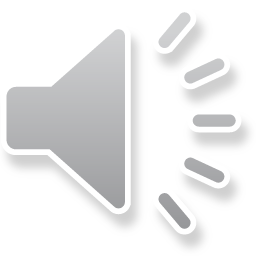